小学３年生 漢字
光村図書（下）
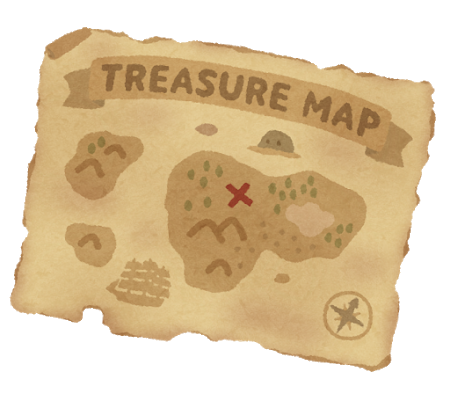 クリックで漢字の読みが出ます。
右上の番号は、教科書に出てくる順です。
〇ちいちゃんのかげおくり
〇三年とうげ
〇たから島のぼうけん
〇修飾語を使って書こう
〇秋のくらし
〇カンジーはかせの音訓かるた
〇ありの行列
〇はんで意見をまとめよう
〇すがたをかえる大豆
〇つたわる言葉で表そう
〇これがわたしのお気に入り
〇食べ物のひみつを教えます
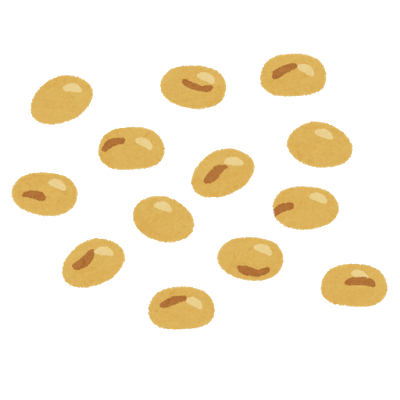 〇コンピュータのローマ字入力
〇ことわざ・故事成語
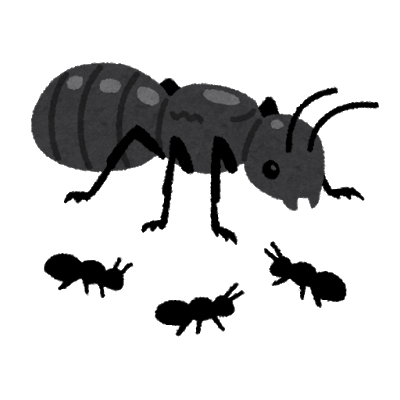 〇わたしたちの学校じまん
〇漢字の意味
〇短歌を楽しもう
〇モチモチの木
〇漢字の広場 ⑤
ちいちゃんのかげおくり
１
起こる
お
ちいちゃんのかげおくり
２
出征
しゅっ せい
ちいちゃんのかげおくり
３
お父さん
とう
ちいちゃんのかげおくり
４
兄ちゃん
にい
ちいちゃんのかげおくり
５
列車
れっ　しゃ
ちいちゃんのかげおくり
６
乗る
の
ちいちゃんのかげおくり
７
急ぐ
いそ
ちいちゃんのかげおくり
８
追い
お
かける
ちいちゃんのかげおくり
９
血
ち
ちいちゃんのかげおくり
１０
暗い
くら
ちいちゃんのかげおくり
１１
橋
はし
ちいちゃんのかげおくり
１２
部屋
へや
ちいちゃんのかげおくり
１３
暑い
あつ
ちいちゃんのかげおくり
１４
寒い
さむ
ちいちゃんのかげおくり
１５
軽い
かる
ちいちゃんのかげおくり
１６
いのち
命
ちいちゃんのかげおくり
１７
動作
どう　 さ
ちいちゃんのかげおくり
１８
第一
だい
場面
ば
いち
めん
ちいちゃんのかげおくり
１９
明らか
あき
修飾語を使って書こう
２０
主語
しゅ　 ご
修飾語を使って書こう
２１
九州
きゅうしゅう
修飾語を使って書こう
２２
風船
ふう　せん
修飾語を使って書こう
２３
屋根
や
ね
修飾語を使って書こう
２４
流れる
なが
修飾語を使って書こう
２５
荷物
に
もつ
修飾語を使って書こう
２６
山田君
やま
だ
くん
修飾語を使って書こう
２７
守る
まも
秋のくらし
２８
新米
しん　まい
はんで意見をまとめよう
２９
進行
しん　こう
はんで意見をまとめよう
３０
役わり
やく
はんで意見をまとめよう
３１
進め方
すす
かた
はんで意見をまとめよう
３２
計る
はか
はんで意見をまとめよう
３３
他
ほか
すがたをかえる大豆
３４
大豆
だい　 ず
すがたをかえる大豆
３５
筆者
ひっ　しゃ
すがたをかえる大豆
３６
育つ
そだ
すがたをかえる大豆
３７
消化
しょう
か
すがたをかえる大豆
３８
豆まき
まめ
すがたをかえる大豆
３９
取り
と
出す
だ
すがたをかえる大豆
４０
時期
じ
き
すがたをかえる大豆
４１
日光
にっ　こう
すがたをかえる大豆
４２
はたけ
畑
食べ物のひみつを教えます
４３
牛乳
ぎゅうにゅう
ことわざ・故事成語
４４
福
ふく
ことわざ・故事成語
４５
苦労
く
ろう
ことわざ・故事成語
４６
多少
た
しょう
ことわざ・故事成語
４７
二倍
に
ばい
ことわざ・故事成語
４８
相談
そう　だん
漢字の意味
４９
鼻
はな
漢字の意味
５０
歯
は
漢字の意味
５１
交ぜる
ま
漢字の意味
５２
階
かい
漢字の意味
５３
中央
ちゅう おう
漢字の意味
５４
海外
かい
旅行
りょ
がい
こう
漢字の意味
５５
委員会
い
いん
かい
漢字の意味
５６
学級
がっ
新聞
しん
きゅう
ぶん
漢字の意味
５７
昭和
しょう
わ
漢字の意味
５８
駅
えき
漢字の意味
５９
教わる
おそ
漢字の意味
６０
しょう
消火
作業
さ
か
ぎょう
漢字の意味
６１
皮むき
かわ
漢字の意味
６２
皿
さら
短歌を楽しもう
６３
短歌
たん　 か
漢字の広場 ⑤
６４
電池
でん　 ち
三年とうげ
６５
ため息
いき
三年とうげ
６６
美しい
うつく
三年とうげ
６７
転ぶ
ころ
三年とうげ
６８
病気
びょう
き
三年とうげ
６９
お医者
い
しゃ
三年とうげ
７０
くすり
薬
三年とうげ
７１
飲む
の
三年とうげ
７２
重い
おも
三年とうげ
７３
心配
しん　ぱい
三年とうげ
７４
真っ青
まっさお
三年とうげ
７５
一度
いち　 ど
三年とうげ
７６
幸せ
しあわ
三年とうげ
７７
新たに
あら
三年とうげ
７８
始まり
はじ
たから島のぼうけん
７９
たから島
じま
たから島のぼうけん
８０
待つ
ま
たから島のぼうけん
８１
受ける
う
カンジーはかせの音訓かるた
８２
千代紙
ち
よ
がみ
カンジーはかせの音訓かるた
８３
曲がる
ま
カンジーはかせの音訓かるた
８４
投げる
な
カンジーはかせの音訓かるた
８５
投手
とう　しゅ
カンジーはかせの音訓かるた
８６
石炭
せき　たん
カンジーはかせの音訓かるた
８７
車庫
しゃ　 こ
カンジーはかせの音訓かるた
８８
羊毛
よう　もう
カンジーはかせの音訓かるた
８９
勝負
しょう
ぶ
カンジーはかせの音訓かるた
９０
宿
やど
カンジーはかせの音訓かるた
９１
昼食
ちゅうしょく
カンジーはかせの音訓かるた
９２
一丁
いっ ちょう
カンジーはかせの音訓かるた
９３
日記帳
にっ
き
ちょう
カンジーはかせの音訓かるた
９４
宮大工
みや
だい
く
カンジーはかせの音訓かるた
９５
寺院
じ
いん
カンジーはかせの音訓かるた
９６
口笛
くち　ぶえ
カンジーはかせの音訓かるた
９７
お礼
れい
ありの行列
９８
研究
けん きゅう
ありの行列
９９
庭
にわ
ありの行列
１００
外れる
はず
ありの行列
１０１
行く手
ゆ
て
ありの行列
１０２
細かに
こま
ありの行列
１０３
交わる
まじ
つたわる言葉で表そう
１０４
全力
ぜん りょく
つたわる言葉で表そう
１０５
一等
いっ　とう
つたわる言葉で表そう
１０６
みずうみ
湖
つたわる言葉で表そう
１０７
注意
ちゅう
い
これがわたしのお気に入り
１０８
姉ちゃん
ねえ
これがわたしのお気に入り
１０９
反対
はん　たい
コンピュータのローマ字入力
１１０
打つ
う
コンピュータのローマ字入力
１１１
帰社
き
しゃ
コンピュータのローマ字入力
１１２
電波
でん　 ぱ
コンピュータのローマ字入力
１１３
勉強
べん きょう
コンピュータのローマ字入力
１１４
放送
ほう　そう
わたしたちの学校じまん
１１５
速さ
はや
わたしたちの学校じまん
１１６
正門
せい　もん
モチモチの木
１１７
神様
かみ　さま
モチモチの木
１１８
薬箱
くすり ばこ
モチモチの木
１１９
明かり
あ
モチモチの木
１２０
湯
ゆ